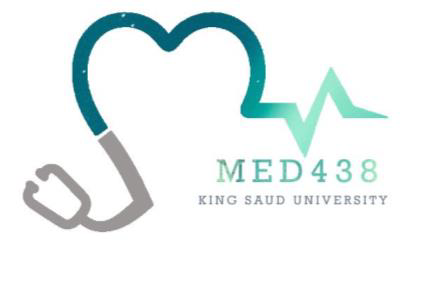 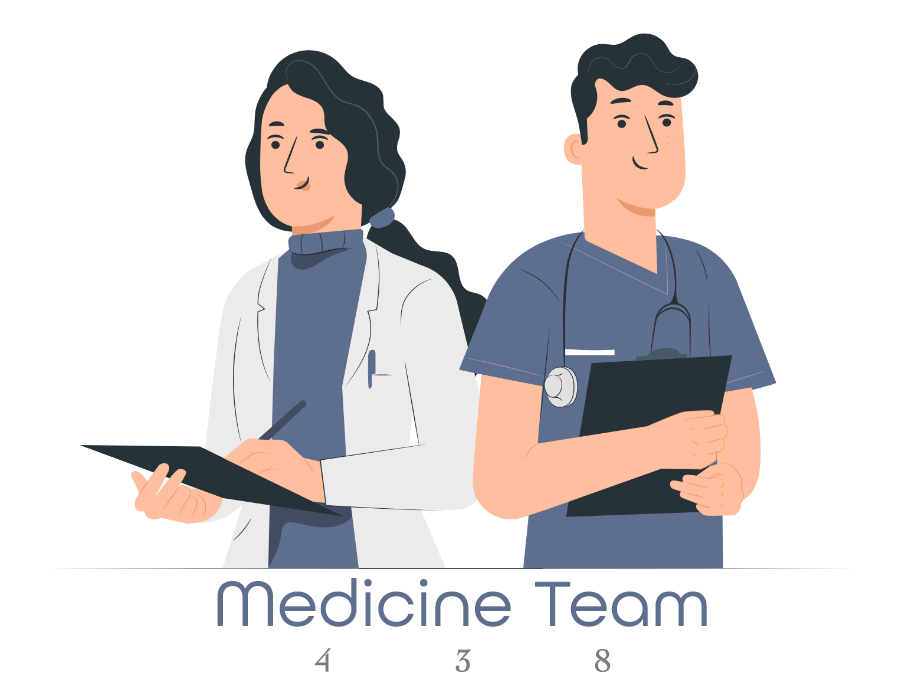 Lecture 59
Editing file
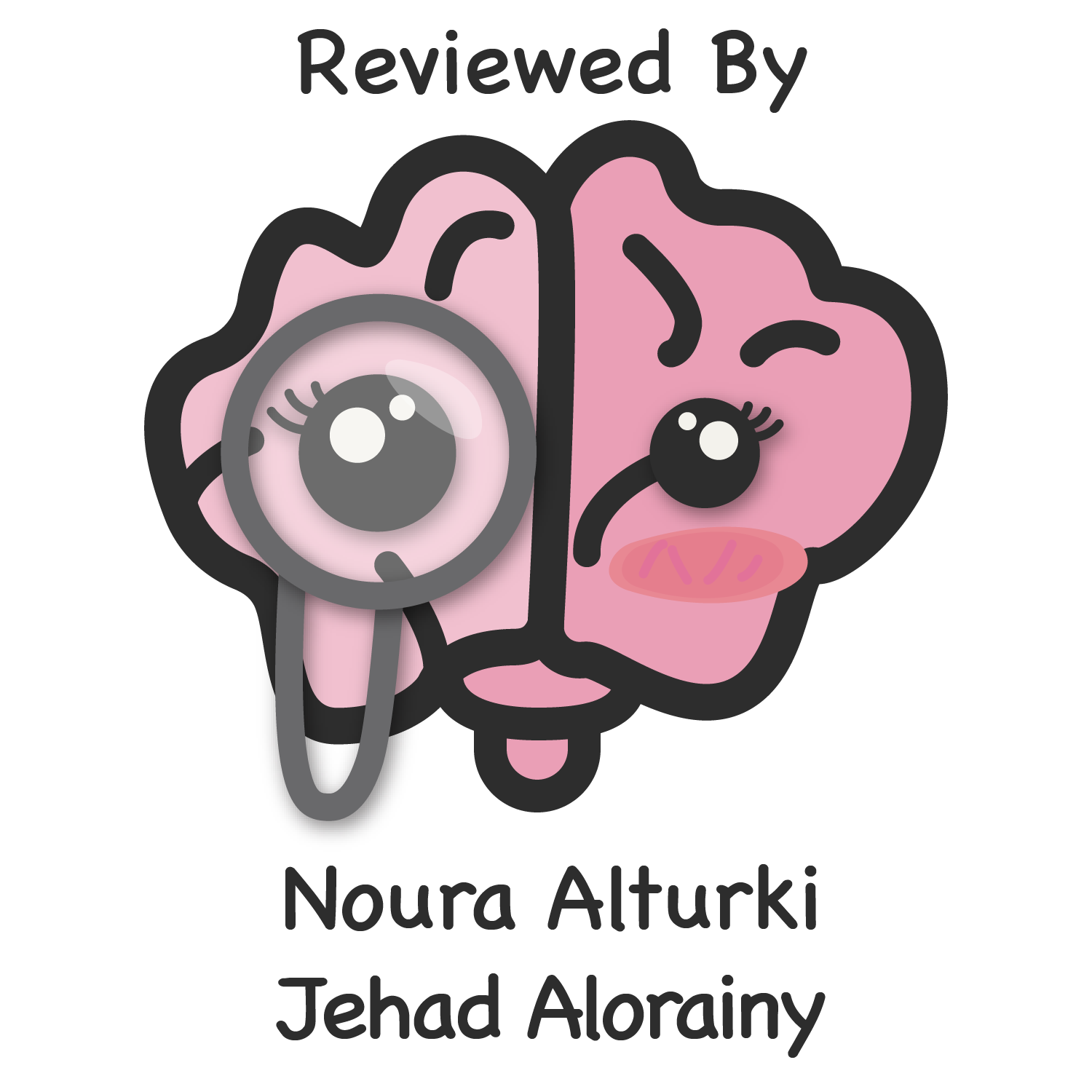 Parkinson’s disease & movement disorders
Objectives:
By the end of the lecture the student should be able to: 
Become familiar with various abnormal movements 
Differentiate rest from action tremor
Become able to recognize common movement disorders based on type of movements
Color index:
Color index:
Original text Females slides Males slides
Doctor’s notes Textbook Important Golden notes Extra
Introduction
‹#›
‹#›
Idiopathic Parkinson’s disease
Movement disorders
Parkinsonism
Abnormality of movement (types )
is a clinical syndrome characterised primarily by bradykinesia, with associated increased tone (rigidity), tremor and loss of postural reflexes. There are many causes but the most common is parkinson’s disease.
Hypokinesias 
characterized by slowed movements with increased tone
Hyperkinesias 
excessive involuntary movements
Disorders of movement divide broadly into two categories:   
Hypokinesias – characterized by slowed movements with increased tone (Parkinsonism)
Akinesia:  when hypokinesia is really severe/there’s no movement
Hyperkinesias – excessive involuntary movements.
Both  types  may  co-exist,  for example in Parkinson’s disease where there are both slowed movements and tremor.Many of these disorders (not all) relate to dysfunction of the basal ganglia.
Bradykinesia: involuntary slowness of movement 
Akinesia: severe hypokinesia/when there’s no movement
Myoclonus, Tremor, Dystonia, Chorea and others
Both  types may co-exist, for example in Parkinson’s disease where there are both slowed movements and tremor.
Many of these disorders (not all) relate to dysfunction of the basal ganglia.
Pathophysiology
pathological hallmarks of PD are the presence of neuronal inclusions called Lewy bodies and loss of the dopaminergic neurons from the pars compacta of the substantia nigra in the midbrain that project to the striatum of the basal ganglia
Lewy bodies contain tangles of α-synuclein and ubiquitin, and become gradually more widespread as the condition progresses, spreading from the lower brainstem to the midbrain and then into the cortex.
Degeneration also occurs in other basal ganglia nuclei.
The extent of nigrostriatal dopaminergic cell loss correlates with the degree of akinesia.
Etiology
causes of idiopathic PD are still not fully understood.
Parkinson’s disease
‹#›
‹#›
Age and gender: 
Prevalence increases sharply with age, particularly over 70 years. Ageing changes are likely to be an important factor in causation. 
Prevalence is higher in men (1.5 : 1 male to female).
Environmental factors: 
small increased risk with rural living and drinking well water
Pesticide exposure has been implicated and pesticide-induced rodent models of PD exist
The chemical compound methyl-phenyl tetrahydropyridine (MPTP), a potent mitochondrial toxin, causes severe parkinsonism, leading to suggestions that oxidative stress may be a factor leading to neuronal cell death in idiopathic PD
Studies consistently show that non-smokers have a higher risk of PD than smokers.
Prodromal pre-motor symptoms
Genetics: 
Not usually familial but twin studies show there is a significant genetic component in early-onset PD (onset before 40)
Most of these are rare but together they account for a large proportion of early-onset and familial PD, and a small proportion (perhaps 1–2%), of sporadic late-onset cases.
Main significance of the PARK genes is that they provide insights into the pathophysiological mechanisms underlying PD that may be relevant to sporadic cases.
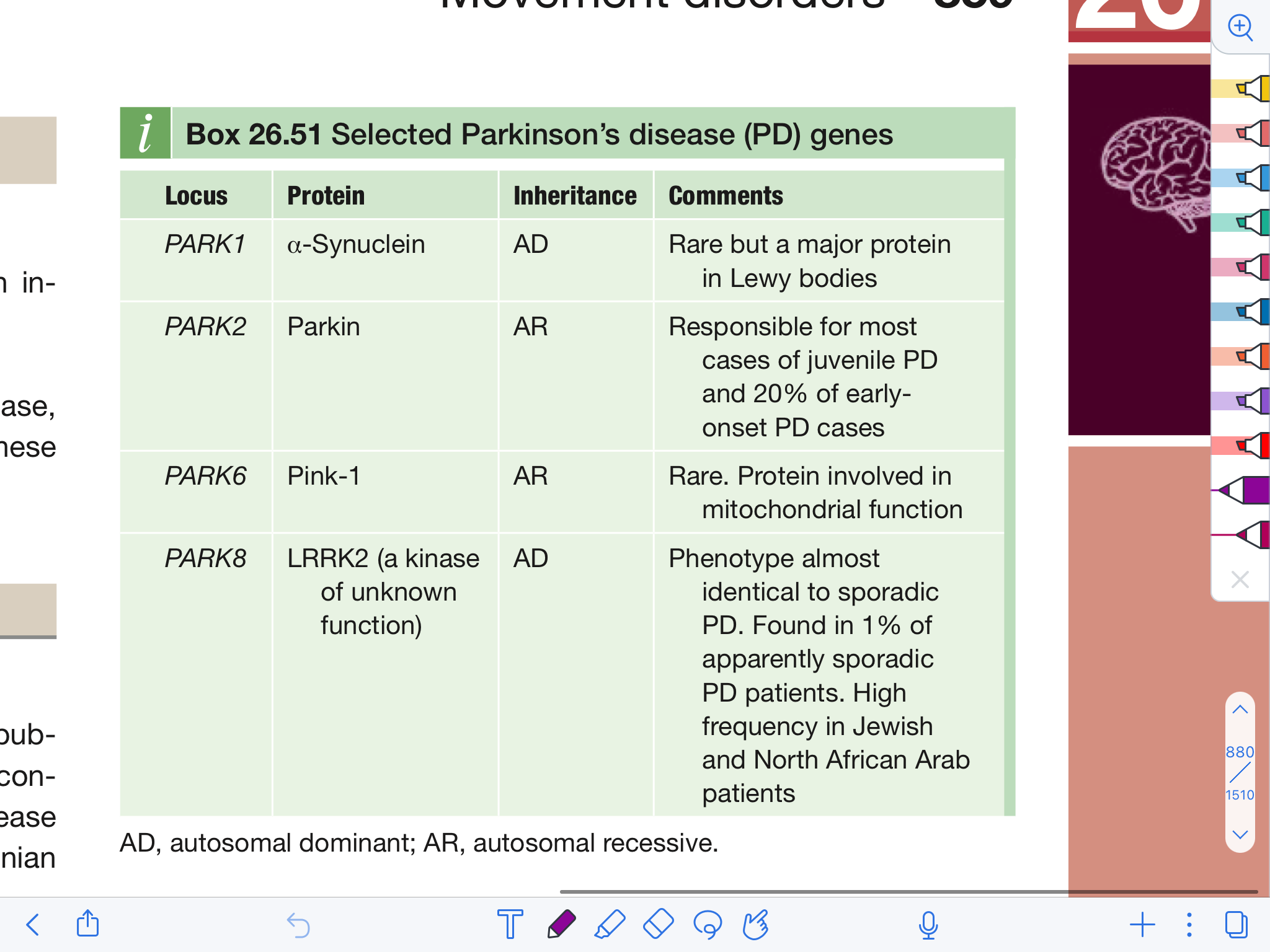 Clinical features
Almost always presents with the typical motor symptoms of tremor and slowness of movement but it is likely that the pathological process starts many years before these symptoms develop. 
By the time of first presentation, on average 70% of dopaminergic nigrostriatal cells have already been lost.
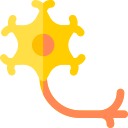 Patients develop a variety of non-specific non-motor symptoms during the approximately 7 years, sometimes longer, before the motor symptoms become manifest. including:
Ansomia a slowly progressive loss of smell which might happen decades before Parkinson’s develops (olfactory bulb is one of the first structures to be affected).
REMBD “Rapid Eye Movement Behavior Disorder” - normally, while someone is sleeping & having dreams, their body paralyzes so they do not act out these dreams. Sometimes, REMBD even precedes Parkinsonism, & the patient starts to physically act out their dreams in bed, so their partner in bed might complain about that person yelling/punching them in sleep.
Autonomic dysfunction such as postural hypotension, erectile dysfunction, urinary incontinence, & constipation (constipation is usually chronic in these patients even before the disease starts)
Depression/anxiety (50%)
Risk factors
Parkinson’s disease
‹#›
‹#›
Clinical features cont’
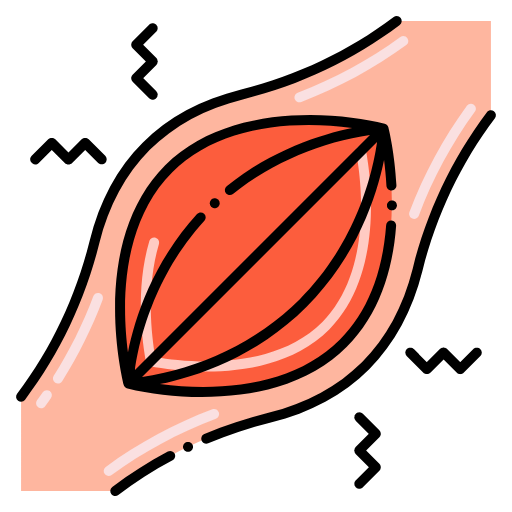 Motor symptoms
These develop slowly and insidiously, and are often initially attributed to ‘old age’ by patients.
Idiopathic PD is almost always more prominent initially on one side, a purely symmetrical tremor is probably something else but it can happen in Parkinson's disease.
Akinesia (bradykinesia): 
The cardinal clinical feature of parkinsonism and the main cause of disability. 
Slowness of initiation with progressive reduction in speed and amplitude of repetitive action
What distinguishes it from slowness of movement from other causes is a progressive fatiguing and decrement in amplitude and speed of repetitive movements. In finger tapping test:  after about 5-10 seconds, you’ll notice that the tapping kind of slows down or gets progressively smaller. In addition, the overall appearance of the patient e.g. moving slow, takes them long time to get up from the chair or changing their clothes or slowness in chewing food.
There is difficulty initiating movement
Upper limb is usually affected first and is almost always unilateral for the first years.
Facial immobility gives a mask-like semblance of depression. 
Frequency of spontaneous blinking diminishes, producing a serpentine stare.
Tremor: 
An involuntary rhythmic oscillatory movement around a joint axis, example: if it’s a hand tremor & you draw a line (the axis), then the hand will go above & below that line, usually at a similar amplitude & at a specific frequency.
Parkinsonian tremor: 
The presenting symptom in 70% of patients, 4-6 Hz per second.
Typically starts in the fingers or hand and is unilateral initially, spreading later to the leg on the same side and, after some years, to the opposite side.
Predominantly at rest, and reduces or stops completely when the hand is in motion.
Re-emergence with maintained posture; if you ask the patient to rise their hands and hold it out stretched, after few seconds you might see the tremor "re-emergence of tremor", it's different from action tremor where it comes out immediately as soon as hand is elevated, but if it has a latency "few seconds" its called re-emergence tremor.
Described as pill-rolling because the patient appears to be rolling something between thumb and forefinger. It’s made worse by emotion, stress, or mental concentration 
Rigidity: 
Abnormally increased resistance to movement that is independent of the velocity of the movement,It is present throughout the range of movement. Contrary to spasticity which is a velocity dependent finding, it could be missed on exam if the limb wasn’t moved quickly.
Some people tend to describe rigidity as either “lead-pipe” (stiffness throughout passive limb movement) or “cogwheel” (intermittent interruptions when you’re doing the tone assessment that happen.
Rigidity is related to extrapyramidal disorders, which means it doesn’t involve the pyramidal system, but structures such as the basal ganglia.
Postural and gait changes:
A stooped posture is characteristic. Gait gradually becomes shuffling with small stride length, slow turns, freezing and reduced arm swing. 
Postural stability eventually deteriorates, leading to falls, but this is a late-stage feature that should arouse suspicion of an alternative diagnosis if present during the first 5 years
Parkinson’s disease
‹#›
‹#›
Clinical features cont’
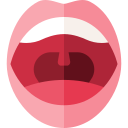 Speech  becomes  quiet,  indistinct  and  flat.  Drooling  may  be an  embarrassing  problem  and  swallowing  difficulty  is  a  late feature that may eventually lead to aspiration pneumonia as a terminal event.
speech and swallowing
Cognitive and psychiatric changes
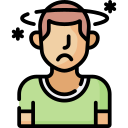 Cognitive  impairment  is  now  recognized  to  be  common  in late stage PD (80%) and may develop into dementia. 
if cognitive impairment happens in the beginning or before the motor symptoms then it's probably lewy body dementia, but in Parkinson's disease the cognitive impairment happen at least after 1 year of pure Parkinson's disease which it will be called Parkinson's disease dementia.
Hallucinations; especially visual hallucinations that usually happen later on in the disease. If they occur early, you could think of Lewy Body dementia. Sometimes, the hallucinations could be a side effect of medications.
Diagnosis is (clinical) made by recognizing physical signs and distinguishing idiopathic PD from other parkinsonian syndromes.
Investigations and Imaging is normal in typical PD. However, in vascular Parkinson’s you might see signs of vascular disease (stroke)
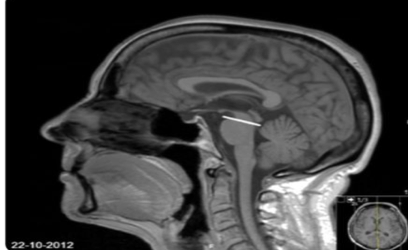 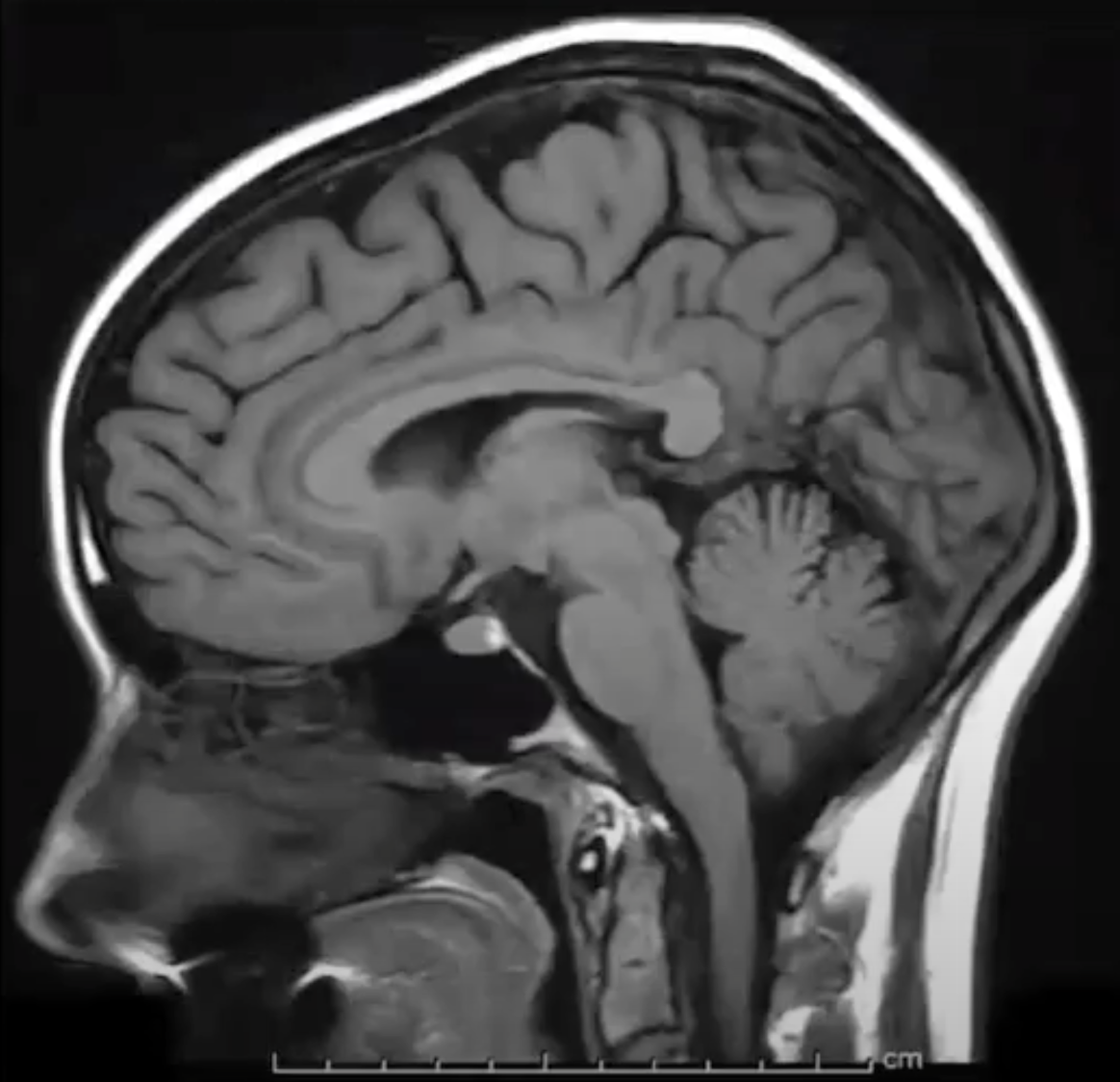 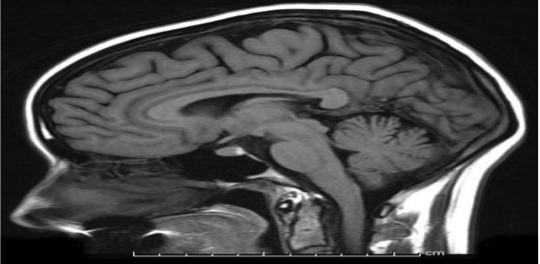 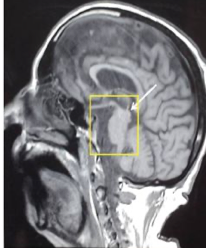 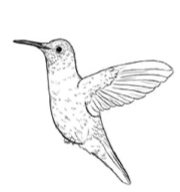 Normal brain.
Line: midbrain
Diagnosis
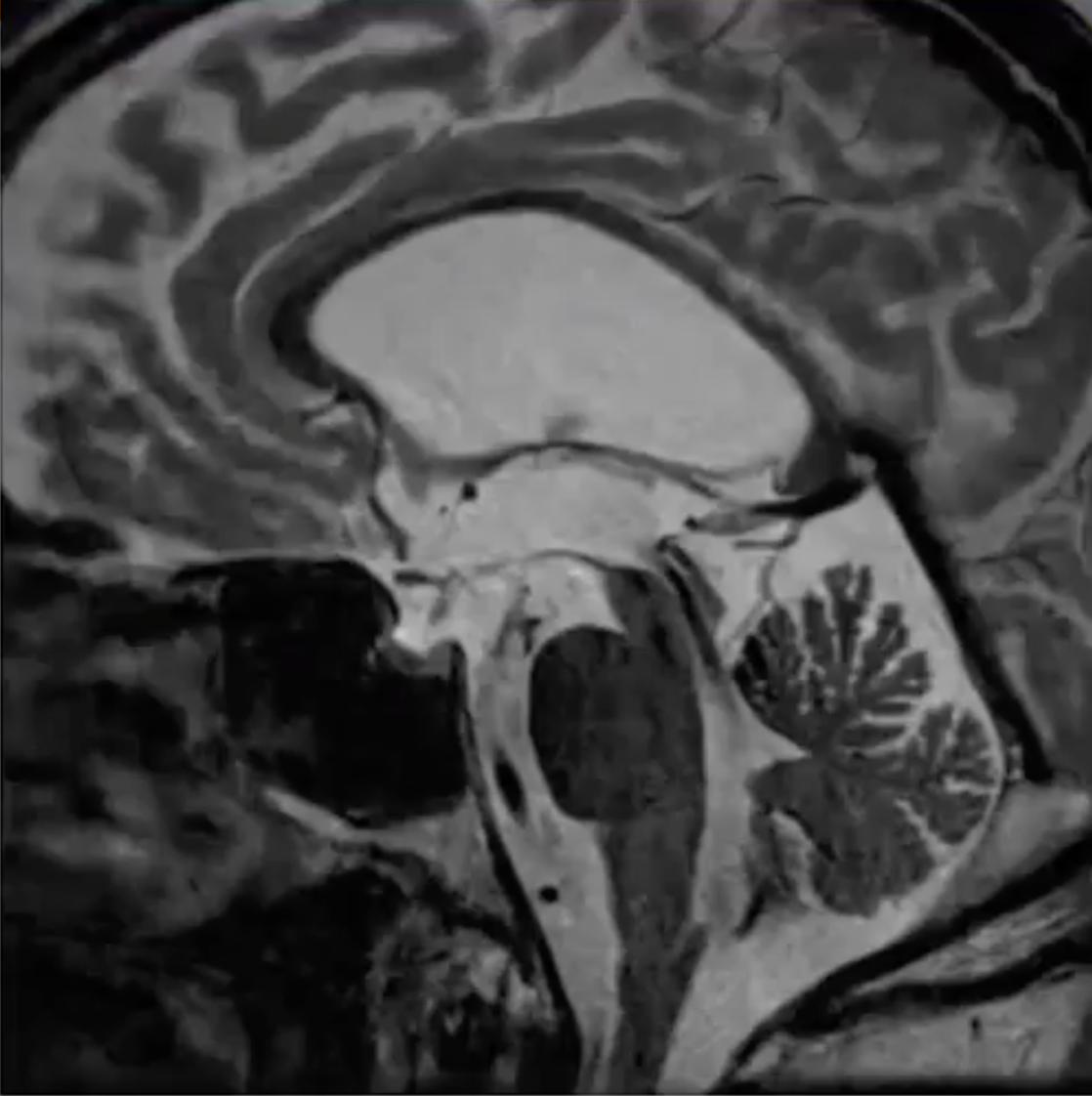 Patients with suspected PD should be referred to a specialist without initiation of treatment.
Shrunken midbrain which has a similar appearance to a hummingbird - hence it’s called the “hummingbird sign” -- it’s seen in progressive supranuclear gaze palsy because the gaze center is in the midbrain
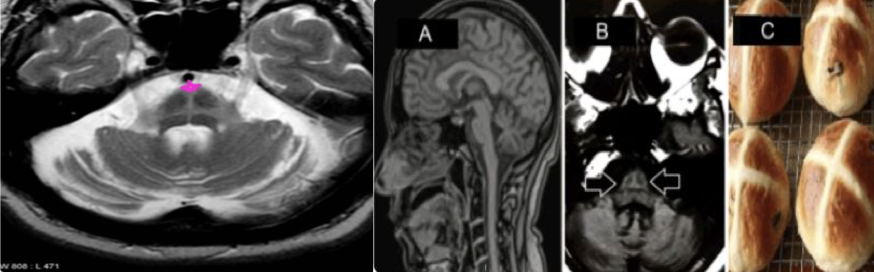 Dopamine transporter (DAT) imaging using SPECT or PET makes use of a radiolabeled ligand binding to dopaminergic terminals to assess the extent of nigrostriatal cell loss. it is abnormal even in the early stages , but does not differentiate between the different forms of degenerative parkinsonism and so is not specific for PD
Parkinson’s disease
‹#›
‹#›
Management
Pharmacological therapy
Treatment of non-motor symptoms, such as depression, constipation, pain and sleep disorders, is also necessary and significantly improves quality of life.
Dopamine replacement with levodopa or a dopamine agonist improves motor symptoms and is the basis of pharmacological therapy.
02
03
04
01
05
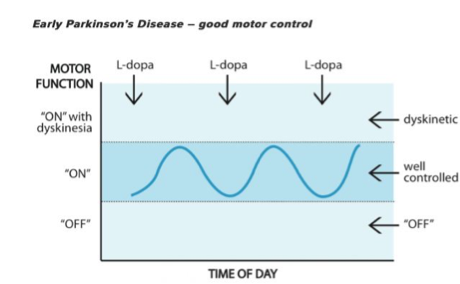 When you treat a patient with Levodopa, the medication has a fluctuating course known as “ON-OFF” phenomenon. ON time is when the drug is working well & symptoms are controlled. OFF time is when it is wearing off, & symptoms such as tremor, rigidity, & slow movement re-emerge. “ON with dyskinesia” happens when the levels of L-dopa are too high, leading to excessive movements (dyskinesia) as a side effect. These symptoms typically improve after the next dose is taken. 
In early disease it’s usually well controlled
Drugs for PD should not be stopped abruptly, as this can precipitate malignant hyperthermia
Dopamine replacement may not always be needed in early-stage PD and is only started when symptoms begin to cause disability.
Education about the condition is necessary and physical activity is beneficial and should be encouraged.
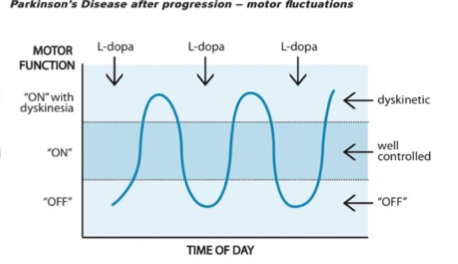 In advanced disease, when the patient take the medication their levels peaks very quickly beyond the well controlled line where it start to give side effects which are (abnormal excessive movement "dyskinesia"), then it quickly drops and patient goes to an “OFF” phase as if there are not on any drug. That happens because the regulation becomes impaired in the nervous system, there is more neuronal loss and less receptors, & the absorption of the drug becomes more erratic.
Parkinson’s disease
‹#›
‹#›
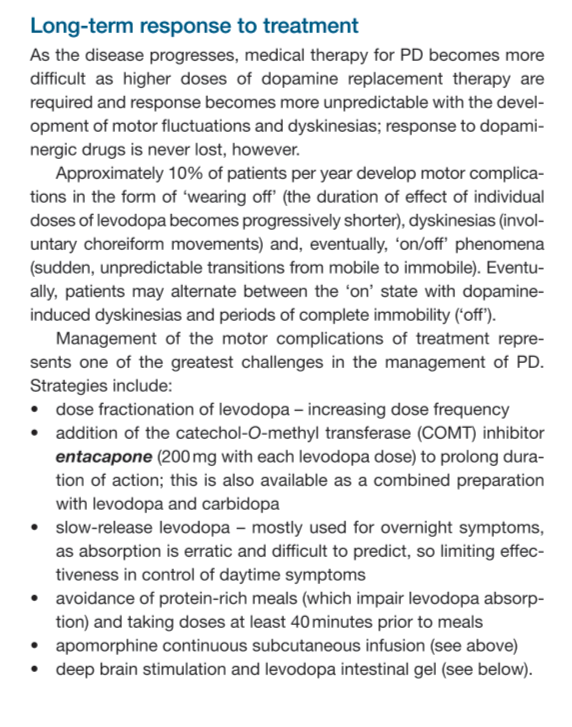 Strategies to manage motor complications
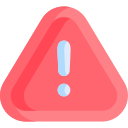 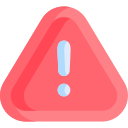 Dose fractionation of levodopa increasing dose frequency 
Addition of the catechol-O-methyl transferase (COMT) inhibitor entacapone (200 mg with each levodopa dose) to prolong duration of action; this is also available as a combined preparation with levodopa and carbidopa 
Slow-release levodopa mostly used for overnight symptoms, as absorption is erratic and difficult to predict, so limiting effectiveness in control of daytime symptoms 
Avoidance of protein-rich meals (which impair levodopa absorption) and taking doses at least 40minutes prior to meals 
Apomorphine continuous subcutaneous infusion 
Deep brain stimulation and levodopa intestinal gel (discussed in the next slide)
Parkinson’s disease
‹#›
‹#›
L-dopa intestinal gel infusion
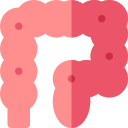 Abnormality of movement (types )
Deep brain stimulation (DBS)
Continuous  infusion  of  this  gel  into  the  small  intestine  via a  jejunostomy  using  a  patient-operated  pump  is  effective for  selected  patients  with  severe  motor  complications.  At present, it is used only where apomorphine or DBS are contraindicated, partly because of high costs.
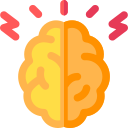 Disorders of movement divide broadly into two categories:   
Hypokinesias – characterized by slowed movements with increased tone (Parkinsonism)
Akinesia:  when hypokinesia is really severe/there’s no movement
Hyperkinesias – excessive involuntary movements.
Both  types  may  co-exist,  for example in Parkinson’s disease where there are both slowed movements and tremor.Many of these disorders (not all) relate to dysfunction of the basal ganglia.
Used in (LD/CD responsive patients only) as an adjunct to treatment, it doesn’t replace medications, it helps in controlling the signs & symptoms. 
Stereotactic insertion of electrodes into the brain (they implant a device) has proved to  be  a  major  therapeutic  advance  in  selected  patients (usually under age 70) with disabling dyskinesias and motor fluctuations not adequately controlled with medical therapy. 
Targets include:
  Subthalamic nucleus – response similar to levodopa with reduction in dyskinesia
  Globus pallidus – improves dyskinesia but levodopa still required for motor symptoms
  Thalamus – for tremor only.
Tissue transplantation
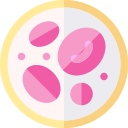 Transplantation  of  embryonic  mesencephalic  dopaminergic cells  directly  into  the  putamen  has  produced  mixed  results but  is  potentially  promising  with  research  ongoing  to  refine the technique. Stem cells and gene therapy approaches are in development.
Physiotherapy, OT and physical aids
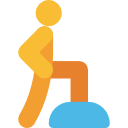 Physiotherapy, occupational therapy and speech therapy all have  a  role  to  play  in  managing  PD  and  reducing  disability, speech and swallowing problems and falls. Walking aids are often a hindrance early on, but later a frame or a tripod may help.  A  variety  of  external  cueing  techniques  may  help  with freezing.
‹#›
‹#›
Other akinetic-rigid syndromes
(Conditions that mimic Parkinson’s disease)
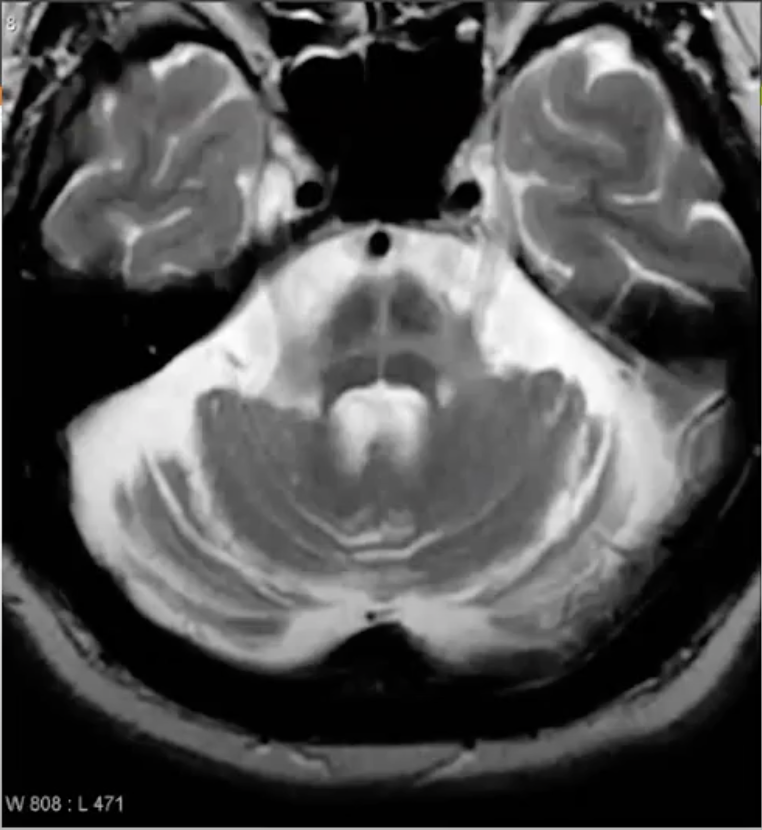 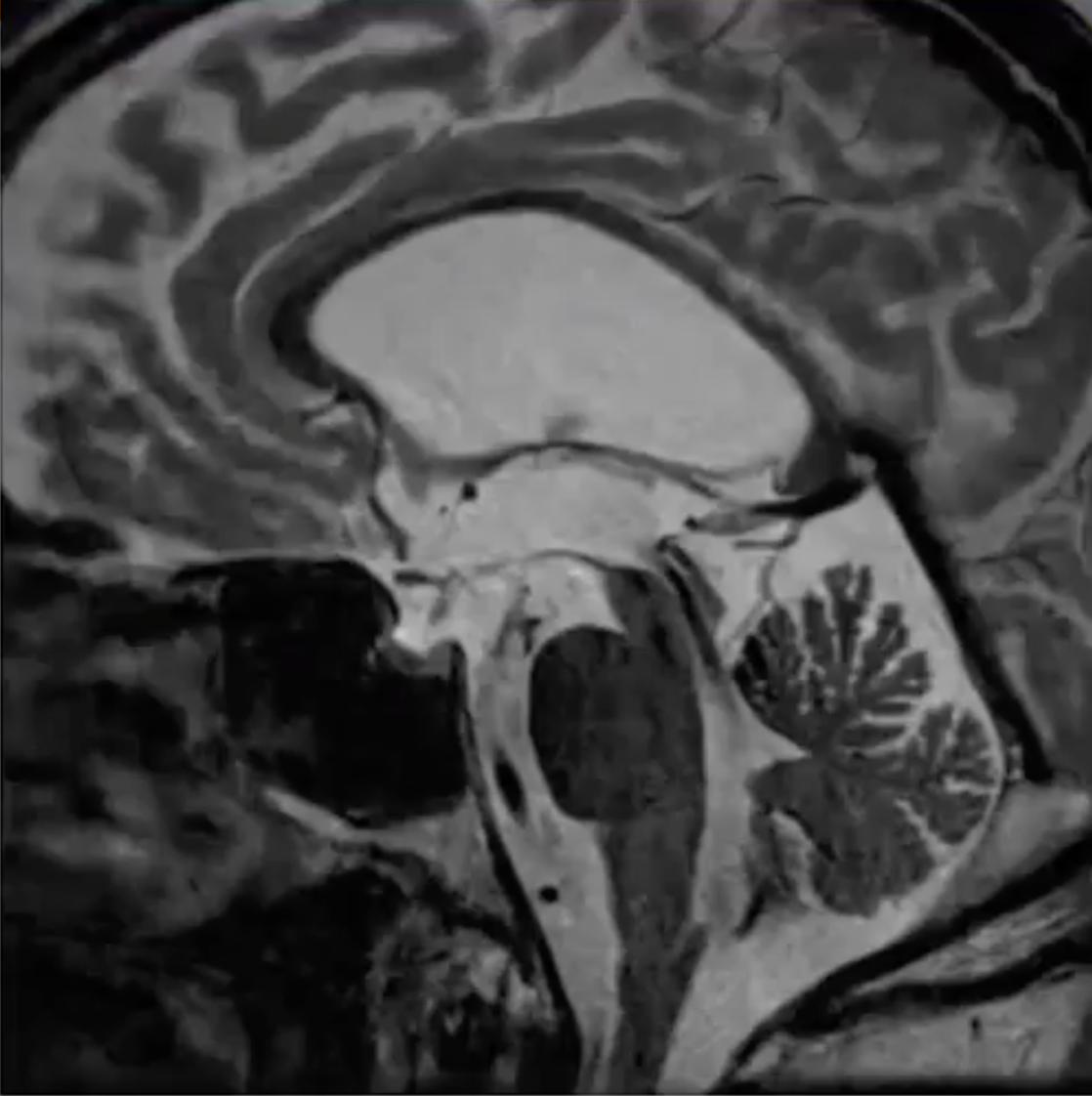 [Speaker Notes: Deep brain Stimulation-Used in (LD/CD responsive patients) in which they implant a device as an adjunct to treatment to help control the signs & symptoms.]
Other akinetic-rigid syndromes
‹#›
‹#›
Parkinson plus syndromes Disorders that mimic Parkinson’s disease
When there are  additional features along with bradykinesia, tremor, & rigidity, you will be a bit more cautious & say maybe this isn’t typical PD, but one of the other Parkinsonian syndromes
Red Flags:
If present, suspect conditions other than Parkinson's disease.
Neuroleptic or anti-emetic drug use. Most important red flag.
Early/prominent autonomic dysfunction → think of: multiple system atrophy
Limited eye movements → think of: progressive supranuclear gaze palsy
Pyramidal, cerebellar or sensory symptoms → these could all be vascular parkinsonism, but it could be:
 multiple system atrophy or vascular if there were pyramidal symptoms
 multiple system atrophy if there were cerebellar symptoms
 and corticobasal if there were sensory symptoms.
Cognitive impairment → especially if it happens later on after well-established Parkinson’s disease (Parkinson’s disease dementia), however if it happens early we could think of Lewy body dementia
Symmetrical presentation and absence of tremor
  Levodopa unresponsiveness (or poor response)
  Early falls (within first year)
  Additional neurological features.
‹#›
‹#›
Hyperkinetic disorders
the content starting from this point is from 436 slides
There  are  five  hyperkinetic  movement  disorders.  These  can sometimes be difficult to separate from one another and may occur in combination.
1. Essential Tremor:
What is it? Hereditary, autosomal dominant, not associated with any brain/thyroid pathology or medications, therefore it is essentially a benign condition but impairing.
Character:
Slowly progressive, bilateral, fast, low amplitude tremor, asymmetric mainly in the upper limbs action tremor, that disappears at rest
The head and voice are occasionally  involved. 
It is an important differential for Parkinson’s, but there is no bradykinesia, rigidity, or dystonia.
You have to be careful with the cerebellar exam because a cerebellar tremor could look exactly like an essential tremor, so unless a person presents with a longstanding (~10 years) progressive history, we should do imaging to exclude any cerebellar lesions (such as strokes) that could cause this.
Aggravating factors: Physical activity, caffeine, stress, anxiety, Sympathomimetics (e.g. salbutamol) 
Relieving factors: May temporarily improve after alcoholic beverages
Treatment:Treatment?
Propranolol (B-blockers are prescribed, they are used when needed and they significantly improve the tremor)
Movement Disorders:
2. Dystonia:
Could be generalized or focal, could be lesional, drug or idiopathic
a movement disorder characterized by sustained or intermittent  muscle contractions causing abnormal, often repetitive, movements, postures, or both. In a nutshell, it’s the same movement happening persistently or repetitively,  usually there’s contraction of both agonist + antagonist muscles at the same time
Dystonia is most usefully classified by aetiology, into:
  Primary dystonias – where dystonia is the only, or main, clinical manifestation (usually genetic)   
Secondary dystonia – due to brain injury (trauma or stroke) , cerebral palsy or drugs for example
Heredo-degenerative dystonia – as part of a wider neurodegenerative disorder  
 Paroxysmal dystonias – rare, mostly genetic, attacks of sudden involuntary movements with elements of dystonia and chorea.
Ballismus :
A large amplitude choreiform movement, seen after subthalamic strokes usually
Hemiballismus describes  violent  swinging movements of one side caused usually by infarction or haemorrhage in the contralateral subthalamic nucleus.
Treatment is difficult but botulinum toxin injections or DBS may be useful.
‹#›
‹#›
Hyperkinetic disorders
3. Chorea:
Involuntary movements with no predictable course, resulting from a continuous flow of random muscle contractions  (‘dance-like’) 
Can occur in “Sydenham’s Chorea” and in Huntington's disease (HD). HD is an autosomal dominant disorder with progressive chorea, cognitive impairment and psychiatric features develop.
4. Myoclonus:
Involuntary single quick contraction of a muscle group (or its inhibition). Can be
repeated but not rhythmic. seen during encephalopathies or drug related, hereditary disorders
There are different types of myoclonus, some involve the entire body, others just parts of it. An example of physiological myoclonus that many of us have experienced before is when we are just about to go into sleep, & we get a strange dream of falling, so we suddenly wake up & our whole body jerks.
Primary myoclonus
Cortical myoclonus is usually distal (hands and fingers especially) and stimulus sensitive (spontaneous but also triggered by  touch  or  loud  noises)  and  caused  by  a  wide  variety  of pathologies  affecting  the  cerebral  cortex;  spinal  and  brain- stem  myoclonus  are  caused  by  localized  lesions  affecting these structures.
5. Tics:
stereotyped movements or vocalizations (may be temporarily suppressed)
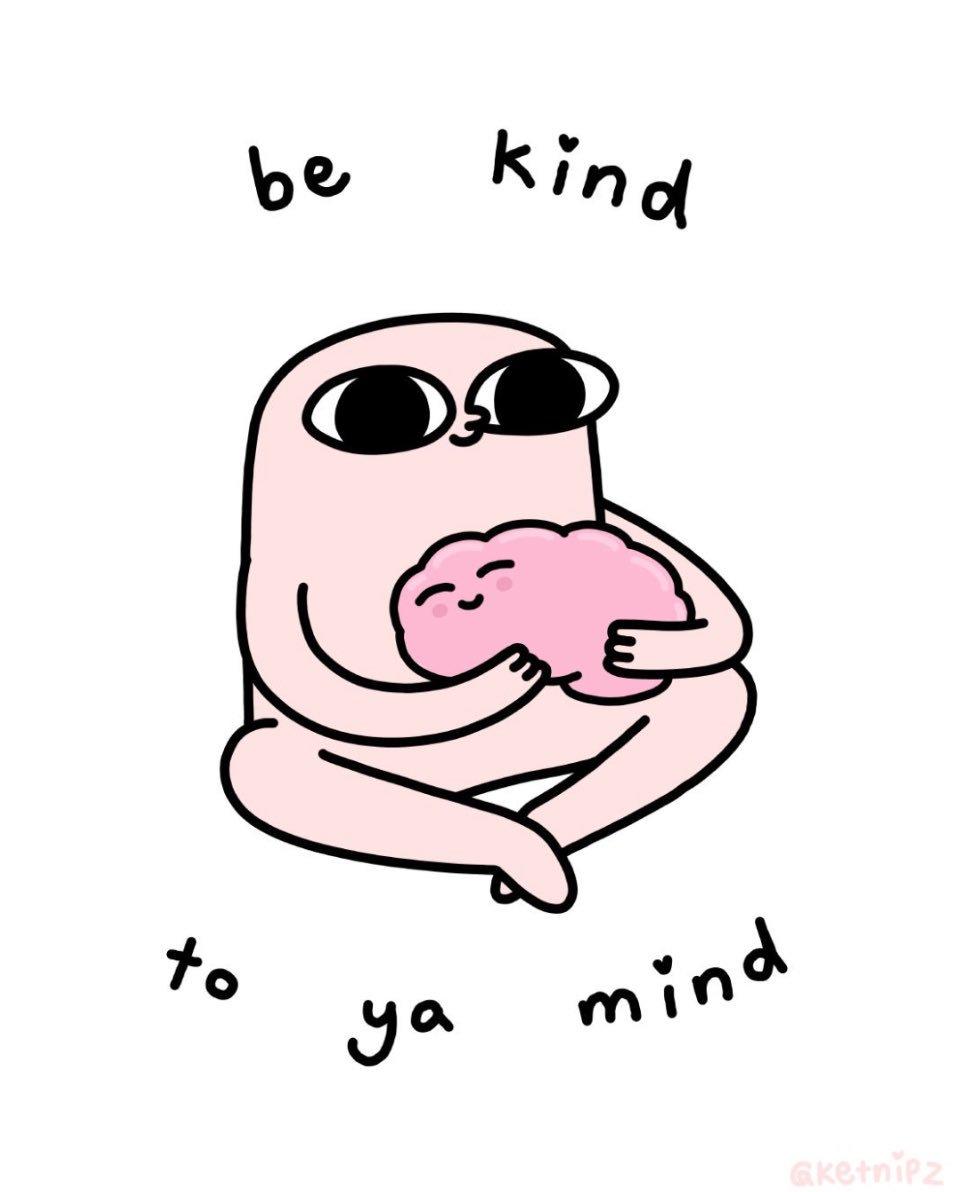 from Step up
Q1: A left-handed 79-year-old man presents with a troublesome resting tremor of his left hand. The tremor is evident in his writing. He has also noticed his writing is smaller than it used to be. He complains he has difficulty turning in bed to get comfortable and his wife complains that he sometimes kicks her in the middle of the night. When he gets out of bed in the morning he feels a little woozy, but this resolves after a while. On examination, he blinks about three times a minute and his face does not show much emotion. Glabelar tap is positive. He has a slow, shuffling gait. He has difficulty stopping, starting and turning. He holds his feet slightly apart to steady himself. When you pull him backwards, he is unable to right himself and stumbles back. Which of the signs and symptoms is not commonly associated with parkinsonism?

A, Posturalinstability
B. Rapid eye movement (REM) sleep disturbance
C. Hypomimia
D. Broad-basedgait
E. Autonomicinstability

Q2: A 55-year-old woman has received treatment for years to manage a chronic, progressive disease. Since her mid-40s the patient has had difficulty initiating movements. She has a shuffling gait, an expressionless face, and tremor in her hands and fingers at rest. Over the years she has tried many medications but with little relief of her symptoms, and instead has experienced severe adverse effects. She is referred for possible ablation surgery. The neurosurgeon explains the different pathways involved in initiation and inhibition of movement, the foundation of her disease. The neurosurgeon explains that by nullifying or accentuating some of the pathways, some of her symptoms may be alleviated. The introduction of an ablative lesion into which structure labeled in the image would be expected to improve this patient’s bradykinesia?

A- A
B- B
C- C
D- D


Q3: The high-power micrograph shown in the image demonstrates a key histologic finding obtained from the brain of a 75-year-old man at autopsy. In the years leading up to his death, the patient had exhibited the gradual onset of motor symptoms including bradykinesia, resting tremor, shuffling gait, and stooped posture. His medical history was otherwise unremarkable. Which of the following best describes the pathology underlying this patient’s disease process?

A- Cortical atrophy associated with b-amyloid plaques, neurofibrillary tangles, and decreased cholinergic activity
B- Defective copper transport leading to the accumulation of copper in tissues
C- Loss of γ-aminobutyric acidergic neurons causing atrophy of the caudate nucleus
D- Loss of pigmented dopaminergic neurons in the substantia nigra
E- Malignant tumor cells derived from the neural crest leading to metastatic disease of the brain

Q4: What is the most common cause of parkinsonism? 

A- Idiopathic 
B- Drug-induced Parkinsonism
C- Vascular Parkinsonism
D- Dementia with Lewy bodies

Q5: Which migraine drugs worsen Parkinson disease?

A- Prochlorperazine 
B- Metoclopramide
C- Chlorpromazine
D- All the above
Quiz explanations:
Question 1: 
The correct answer is X. Explanation

Question 2: 
The correct answer is X. Explanation

Question 3: 
The correct answer is X. Explanation

Question 4: 
The correct answer is X. Explanation

Question 5: 
The correct answer is X. Explanation
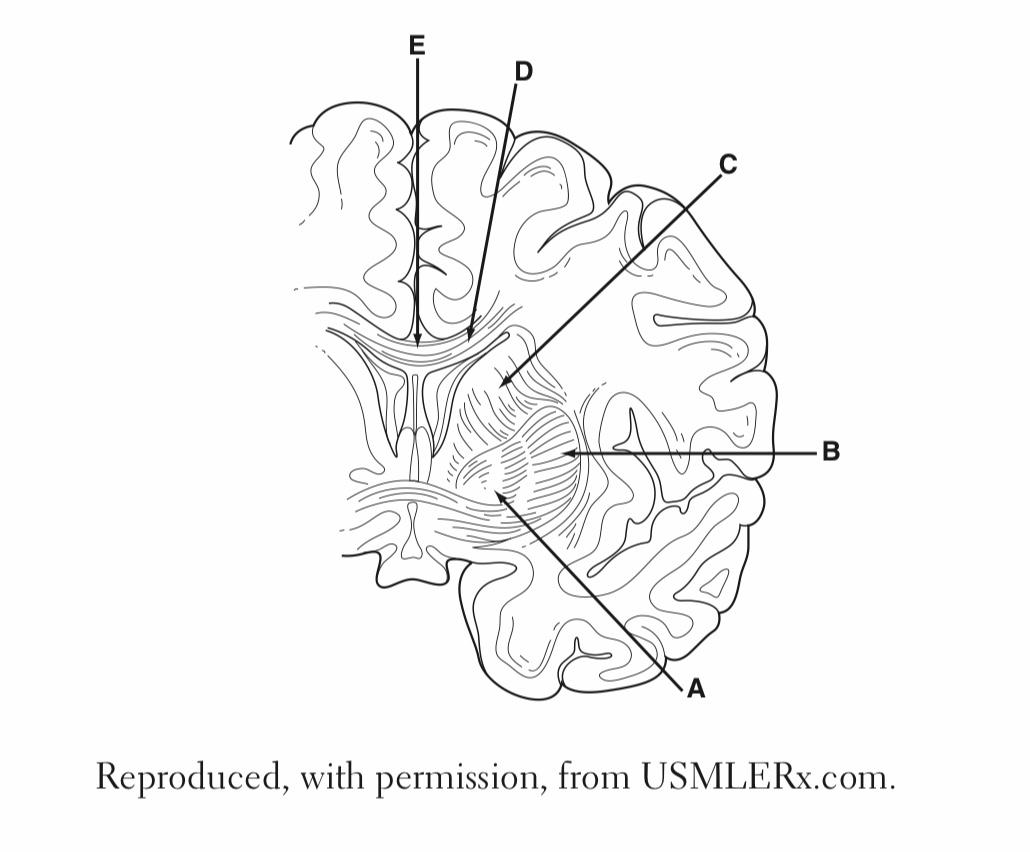 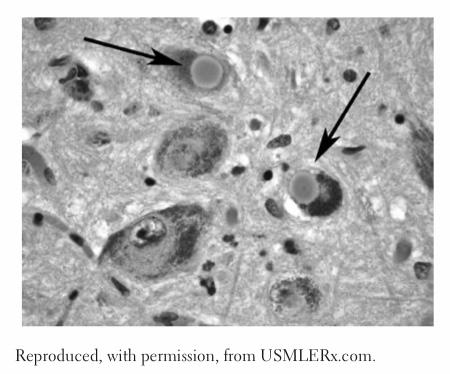 Answers: Q1:D | Q2:A | Q3:D | Q4:A | Q5:D
Answers Explanation File!
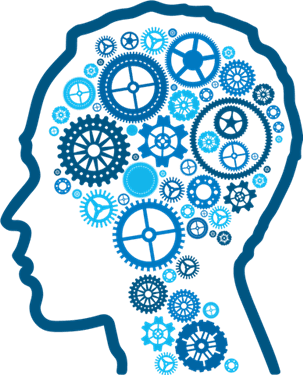 THANKS!!
This lecture was done by:
Ghalia Alnufaei
Taif Alotaibi
Quiz and summary maker:
Lama Alassiri
Special thanks to the amazing note taker: Haifa Alwaily
Females co-leaders:
Raghad AlKhashan 
Amirah Aldakhilallah
Males co-leaders:
Mashal AbaAlkhail
Nawaf Albhijan
Send us your feedback:
We are all ears!
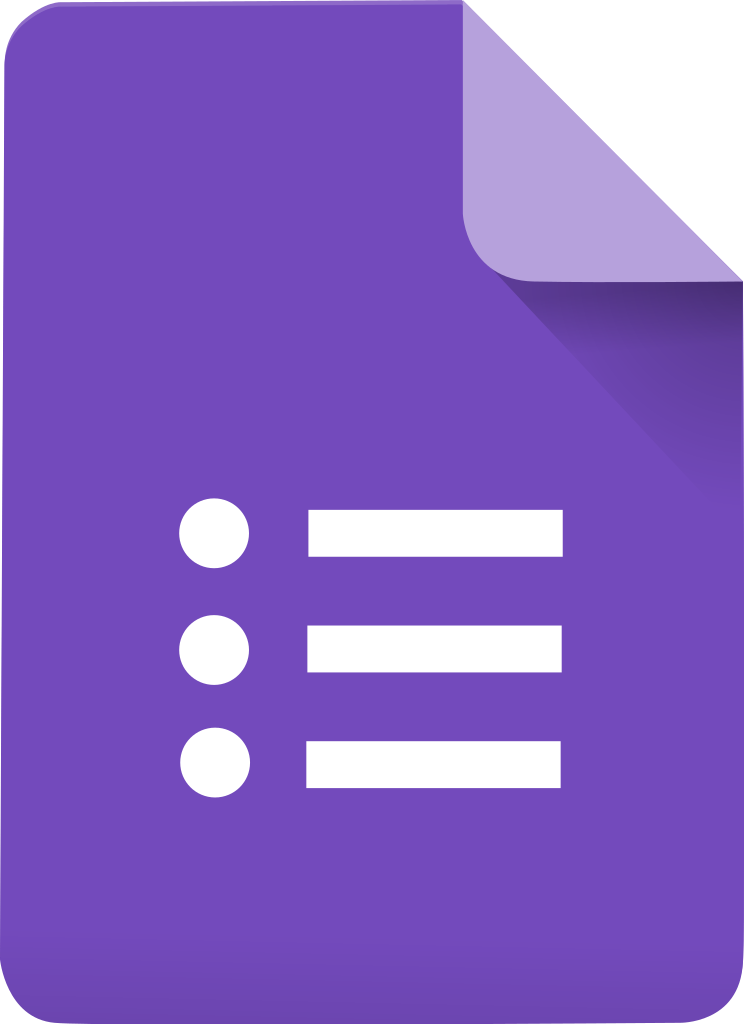